Отчет
 об исполнении бюджета 
муниципального образования 
поселок Тазовский за 2014 год
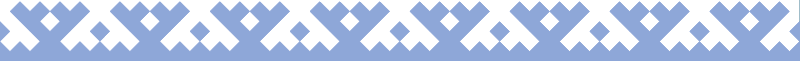 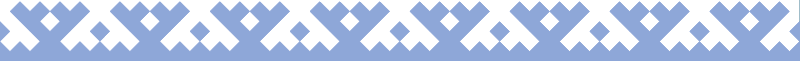 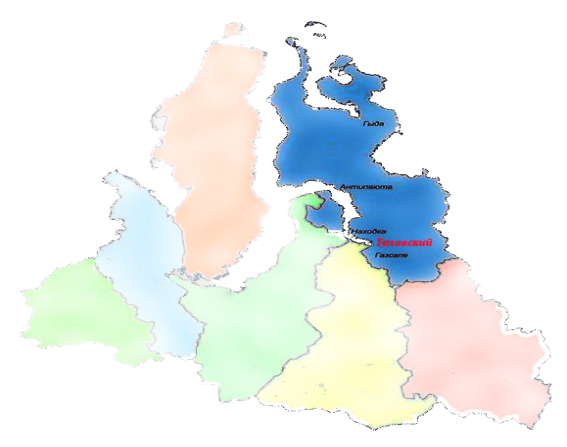 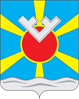 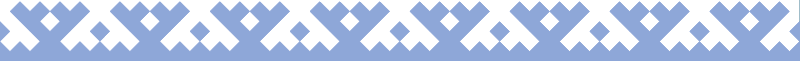 Доходы бюджета       – поступающие в бюджет денежные 
                                          средства

Расходы бюджета      – выплачиваемые из бюджета         
             денежные средства

Дефицит бюджета    – превышение расходов бюджета 
                                           над его доходами

Профицит бюджета – превышение доходов над его            
                                          расходами
Показатели исполнения бюджета муниципального 
образования поселок Тазовский за 2014 год
Тыс. рублей
ДОХОДЫ БЮДЖЕТА МУНИЦИПАЛЬНОГО ОБРАЗОВАНИЯ
БЕЗВОЗМЕЗДНЫЕ ПОСТУПЛЕНИЯ
НАЛОГОВЫЕ ДОХОДЫ
НЕНАЛОГОВЫЕ ДОХОДЫ
82 %
5 %
2 %
86 %
13 %
12 %
2013 год
441 495 тыс. руб.
2014 год
478 569 тыс. руб.
В сравнении с  2013 годом в 2014 году доходов поступило больше
на 37 074 тыс. руб.
Поступление доходов в бюджет муниципального образования 
по основным источникам за 2012 -2014 годы
Тыс. рублей
Структура доходов бюджета муниципального образования 
 на 2014  год
Налоговые доходы муниципального образования
Тыс. рублей
Неналоговые доходы бюджета муниципального образования
Тыс. рублей
В сравнении с 2012 годом неналоговые поступления увеличились на 13 109 тыс.рублей,
 с 2013 годом 14 397 тыс. рублей
Безвозмездные поступления
Тыс.руб.
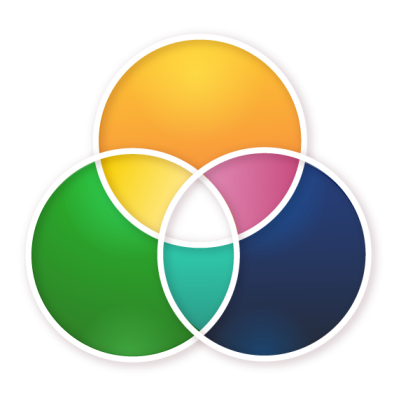 В сравнении с 2012 годом безвозмездные поступления 
уменьшились на 117 216 тыс.рублей
Расходы бюджета муниципального образования поселок Тазовский в функциональном разрезе
Распределение бюджетных ассигнований по разделам и подразделам 
классификации расходов бюджета муниципального образования
Тыс.руб.
Исполнение бюджета муниципального образования за 2014 год в разрезе муниципальных программ и непрограммных направлений муниципального образования поселок Тазовский
Муниципальная программа 
«Комплексное развитие муниципального образования
 поселок Тазовский на 2014-2016 годы»
Ответственный исполнитель:
Администрация поселка Тазовский
Цель муниципальной программы
Совершенствование деятельности органов местного самоуправления муниципального образования поселок Тазовский
Подпрограммы
Обеспечение реализации муниципальной программы
)
Модернизация, содержание и сохранение муниципального имущества
Совершенствование и развитие муниципальной службы в муниципальном образовании поселок Тазовский
Финансовое обеспечение расходов на осуществление государственных полномочий
Проведение работ по уточнению записей в похозяйственных книгах в муниципальном образовании поселок Тазовский
На реализацию муниципальной программы затрачено бюджетных средств в сумме       65 889 тыс. рублей
Муниципальная программа «Основные направления развития культуры,
 физической культуры и спорта, 
повышение эффективности реализации молодежной политики»
Ответственный исполнитель:
Администрация поселка Тазовский
ЦЕЛЬ МУНИЦИПАЛЬНОЙ ПРОГРАММЫ
Организация библиотечного, информационного и справочно-библиографического обслуживания пользователей библиотек, формирование библиотечного фонда на различных носителях с учетом образовательных потребностей и культурных запросов населения, обеспечение его сохранности.  
Укрепление здоровья населения, вовлечение населения в занятие физической культурой и спортом, обеспечение возможности проведения активного досуга.
Подпрограммы
Организация и осуществление мероприятий по работе с детьми и молодежью
Обеспечение мер социальной поддержки в сфере физической культуры и спорта
«Основные направления развития культуры в муниципальном образовании поселок Тазовский»
«Развитие физической культуры и спорта, в муниципальном образовании поселок Тазовский»
На реализацию муниципальной программы затрачено бюджетных средств в сумме 34 400 тыс. рублей
Муниципальная программа 
«Повышение комфортности и безопасности населения поселка Тазовский на 2014-2016 годы»
Ответственный исполнитель:
Администрация поселка Тазовский
Цель муниципальной программы
Повышение комфортности и безопасности населения поселка Тазовский на 2014-2016 годы
Подпрограммы:
Организация пассажирских перевозок и багажа на территории муниципального образования поселок Тазовский – ПЕРЕВЕЗЕНО  - 303 164 пассажиров, осуществлено -15 963 рейсов
«Комплексные меры по противодействию экстремизму и профилактике терроризма на территории муниципального образования поселок Тазовский – арендовано помещение для ДНД
Повышение безопасности дорожного движения 
в поселке Тазовский – обслуживание светофора, монтаж / демонтаж дорожных неровностей
Дорожный фонд муниципального образования поселок Тазовский.
На реализацию муниципальной программы затрачено бюджетных средств в сумме       209 724 тыс. рублей
Направление средств Подпрограммы «Дорожный фонд муниципального образования поселок Тазовский»
Тыс. рублей
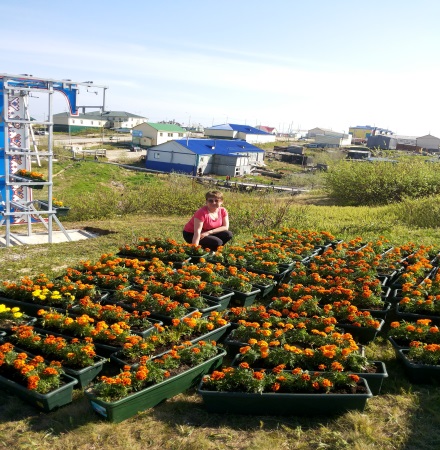 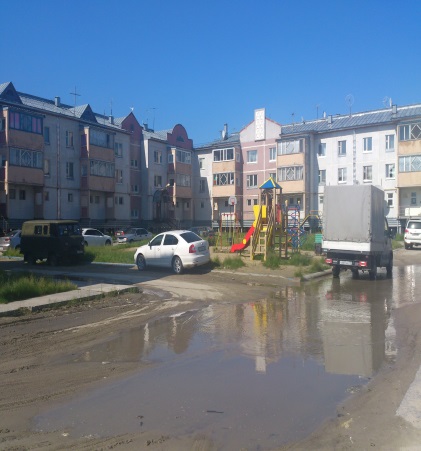 Расходы бюджета муниципального образования на жилищно-коммунальное хозяйство за 2012-2014 годы, тыс. рублей
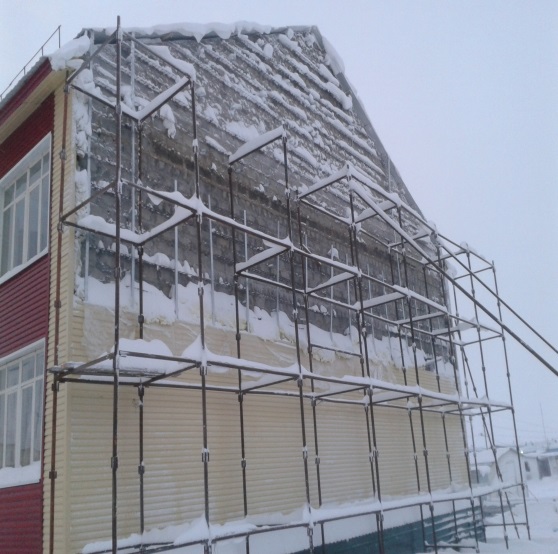 Основной целью реализации жилищно-коммунальной политики является создание условий для комплексного развития жилищной сферы, обеспечение качественными жилищно-коммунальными услугами населения поселка, благоустройство территории муниципального образования.
Жилищная политика поселка направлена на создание условий для обеспечения населения доступным, качественным и благоустроенным жильем. 
Коммунальное хозяйство направлено на создание современной и надежной инфраструктуры, обеспечивающей возможности для экономического развития и комфортному условию проживания.
Благоустройство территории — это целый комплекс работ, позволяющий изменить исходный ландшафт и озеленить территорию муниципального образования.
Муниципальная программа 
«Проведение капитального ремонта муниципального жилищного фонда, повышение уровня благоустройства муниципального жилищного фонда, проведение капитального ремонта многоквартирных домов, повышение уровня благоустройства многоквартирных домов, расположенных на территории муниципального образования поселок Тазовский, в 2014 году»
Ответственный исполнитель:
Администрация поселка Тазовский
Цель муниципальной программы:
Создание безопасных и благоприятных условий проживания граждан;
Внедрение и реализация модернизационных, инновационных и ресурсосберегающих технологий
Результаты реализации программы
Капитальный ремонт дома № 45 по ул. Пушкина 45 – 407,4 м2. ИСПОЛЬЗОВАНО СРЕДСТВ В СУММЕ 15 838 тыс. руб.
Проведен текущий ремонт дома № 4 по ул. Пристанская (после пожара) 256,5 м2, ремонт квартиры № 14 по ул. мкр. Геолог – ИСПОЛЬЗОВАНО СРЕДСТВ В СУММЕ – 2065 тыс. руб.
Капитальный ремонт жилищного фонда дом № 43 по ул. Пушкина, № 6 «А» по ул. Калинина. ПРЕДОСТАВЛЕНО СУБСИДИЙ НА СУММУ – 24 352 ТЫС. РУБ.
На реализацию муниципальной программы затрачено бюджетных средств всего в сумме 42 255  тыс. рублей
Муниципальная программа «Обеспечение качественными услугами жилищно-коммунального хозяйства на 2014-2016 годы»
Ответственный исполнитель  Администрация поселка Тазовский
Цель муниципальной программы:
Улучшение состояния коммунальной инфраструктуры, повышение качества услуг в сфере коммунального обслуживания населения, сокращение расходной части бюджета на энергообеспечение за счет выявления нерационального использования энергоресурсов и повышения эффективности их использования, снижение негативного воздействия на окружающую среду отходов производства и потребления, повышение уровня благоустройства и  озеленения территории поселка Тазовский
Подпрограммы:
«Развитие системы обращения с отходами в муниципальном образовании поселок Тазовский в 2014-2016 годах»
«Комплексное развитие систем коммунальной инфраструктуры муниципального образования  поселок Тазовский на период до 2015 года»
«Благоустройство и озеленение территории поселка муниципального образования поселок Тазовский на 2014 год и плановый период 2015-2016 годов»
На реализацию муниципальной программы затрачено бюджетных средств всего в сумме 169 619 тыс. рублей
РАСХОДЫ БЮДЖЕТА МУНИЦИПАЛЬНОГО ОБРАЗОВАНИЯ
 ПОСЕЛОК ТАЗОВСКИЙ  НА БЛАГОУСТРОЙСТВО 
за период 2012-2014 годы
Тыс.руб
Непрограммные направления деятельности
Направления:
Средства резервного фонда в сумме 139 тыс. рублей направлены на приобретение материалов для размещения пункта временного пребывания граждан при чрезвычайных ситуациях
Обеспечение исполнения соглашения о передаче полномочий по осуществлению внешнего муниципального финансового контроля  в  сумме  124  тыс. руб.
Единовременное вознаграждение «Почетная грамота Главы муниципального образования» израсходованы средства в сумме     35 тыс. рублей
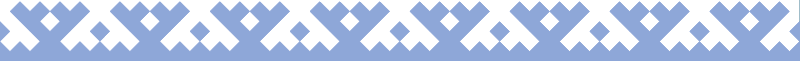 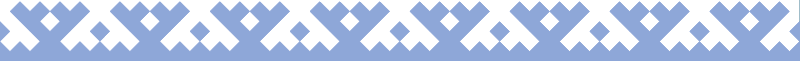 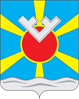 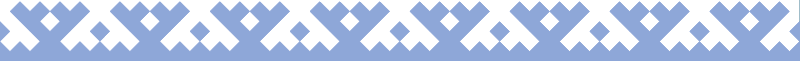 Спасибо за внимание!